Molecular Dynamics Simulation on Synergism between Lauryl Betaine and AOS
Le Wang
Content
Introduction
Foam Booster
Molecular Dynamics Simulation
Results
Interfacial tension
Area per molecule
Ordering of molecules
Conclusions
Foam Booster
Foam boosters
Foam are thermodynamically unstable
Adding surfactant  kinetically stable
                                  unstable when oil present
Surfactants with foam booster  stable with oil

Betaine can act as foam booster
Foam Stability
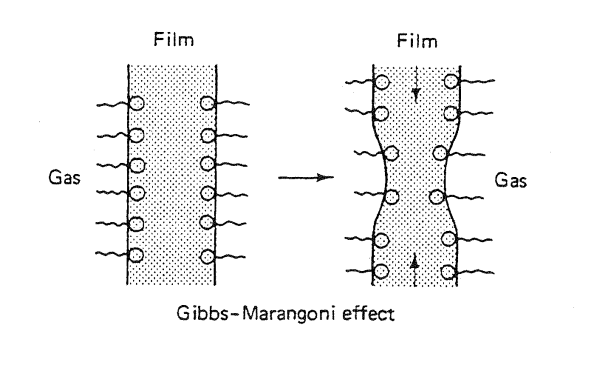 Surface tension needs to be
large enough
For water/oil interface with AOS/LB mixture, 
					interfacial tension is small.
Question: What makes the pseudoemulsion film stable?
Possible mechanism:
electrostatic repulsion between surfactant monolayers
interface is rigid with high shear viscosityfilm is slow to drain
[Speaker Notes: Gibbs-Marangoni effect may not contribute much to stabilize the film. That may be the reason why oil acts as antifoams.]
Molecular Dynamics
Simulation Box


Main Equation

GROMACS
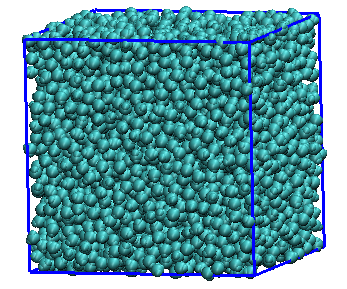 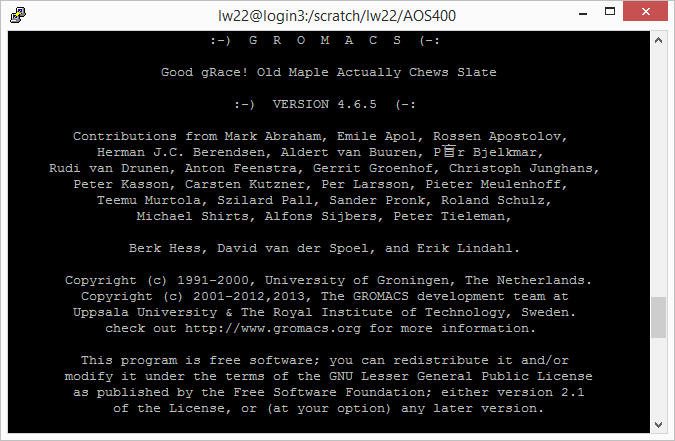 Simulation Details
Molecules in the System

AOS14		

Lauryl Betaine

Water

Octane
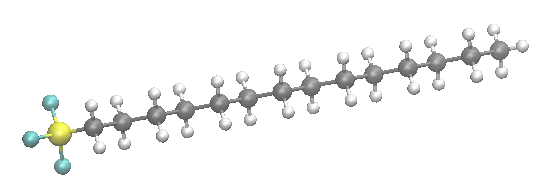 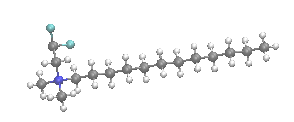 Water
Simulation box
Surfactants
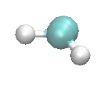 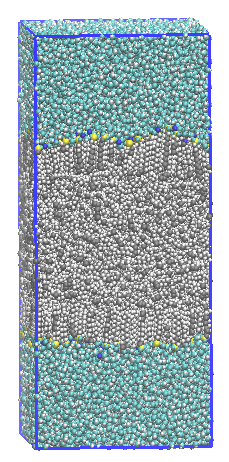 z
Oil
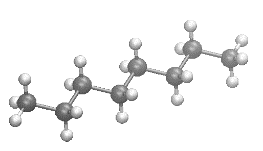 Surfactants
Water
Interfacial Tension
Interfacial Tension:
Interfacial tension of octane/water/surfactant system
In good agreement with experiments.
Area Per Molecule
None ideal mixing behavior
Favorable Interaction Between LB and AOS14
Radial Distribution
[Speaker Notes: Nice Layered Structure with high AOS ratio.
Strong peak indicate strong attractive interaction between AOS and LB.]
Surfactant Ordering
1 if normal to the interface
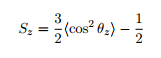 -1/2 if parallel to the interface
Head Orientation
LB head orientation
Water
Simulation box
Surfactants
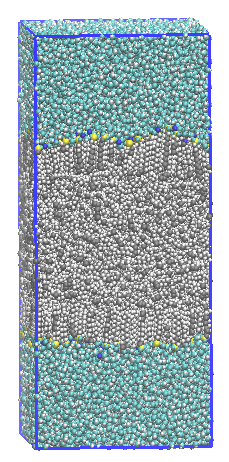 z
Oil
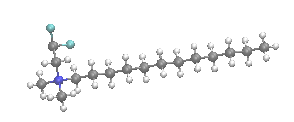 Surfactants
Water
Octane Density
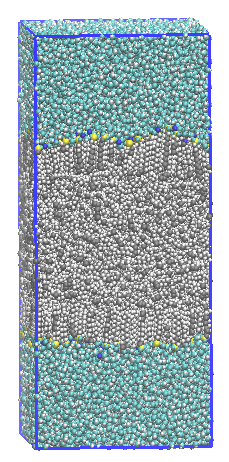 z
Octane Orientation
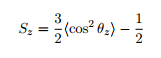 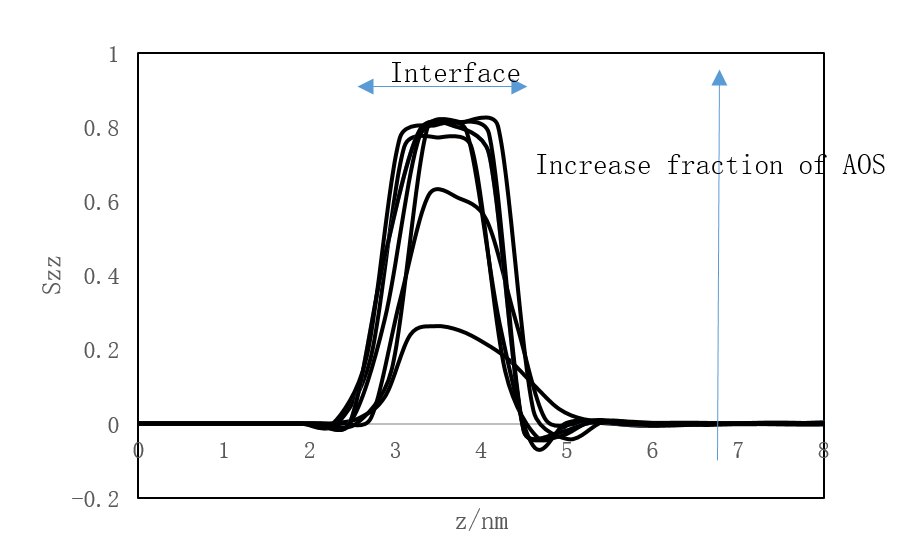 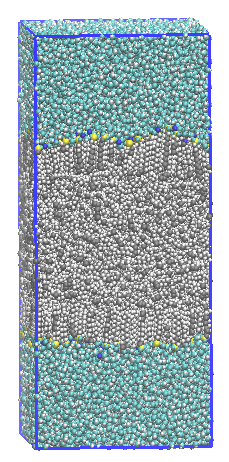 z
Conclusions
Small area per molecule can be obtained by surfactant mixture due to the favorable interaction between LB and AOS
Mixed surfactants and AOS prefer to be normal to the interface
The octane molecules in the interfacial region are highly directional and normal to the interface
Conclusions
Highly Structured Interfacial region
Low area per molecule
High surface shear viscosity
Slow rate of drainage
Foam is stable
[Speaker Notes: It is proposed that the molecular interaction which causes the reduction in the average area per molecule in the mixed monolayer also causes the maximum in surface shear viscosity, the minimum in the rate of drainage, and the maximum in foam stability.  

A correlation of foam stability with surface shear viscosity and area per molecule in mixed surfactant systems D. O. Shah, N. F. Djabbarah, and D. T. Wasan 1977]
Thank you!